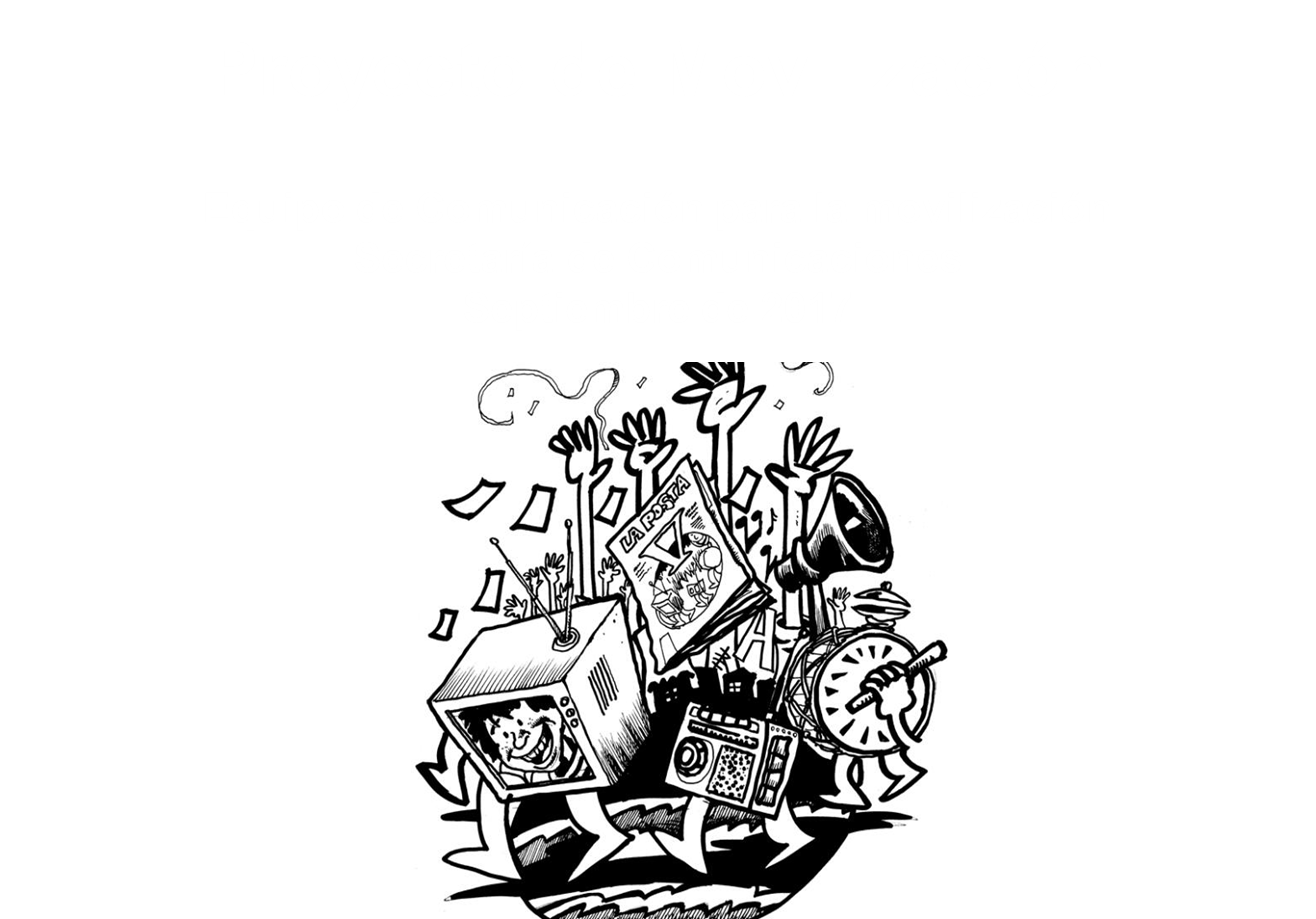 Comunicación para la movilización. la participación y la cultura ciudadana
Dónde estamos en el Conglomerado Público
Decreto 1700 de 2015 (Conglomerado público)

“Comunicación para la Movilización Ciudadana: Genera escenarios de relacionamiento y encuentro para promover la participación ciudadana de forma cualificada, civilista y autónoma en los programas, proyectos y actividades que desarrolle el Conglomerado. Para ello se aprovechan recursos pedagógicos, encuentros, campañas, gestión de redes ciudadanas, promoción del ciber-activismo, eventos de ciudad, así como el fortalecimiento de medios alternativos y comunitarios, unidos a acciones de rendición de cuentas a la sociedad”.
Dónde estamos en el Plan de Desarrollo
Dimensión 	1:		Creemos en la Confianza Ciudadana
Reto 1.1.:				Cultura Medellín
Programa 1.1.1.:	 	Gestión de la Cultura Ciudadana
Proyecto 1.1.1.3. :	Comunicación para la Movilización, la Participación y la Cultura Ciudadana
Por medio de este proyecto se definen acciones estratégicas de comunicación para la movilización a partir de la focalización de programas bandera en comunas y corregimientos, la ruta de campañas con enfoque sectorial y las plataformas especiales de participación que le permitan a las personas un voz a voz con la administración municipal.
Dónde estamos en el Plan Estratégico de Comunicaciones
Política de Comunicación para la Movilización Ciudadana 

Tiene como objetivo plantear estrategias comunicativas que faciliten la democratización de las estructuras de la comunicación, promover la participación ciudadana y fortalecer la relación ciudadanía-Estado a nivel municipal. 

Para implementar esta Política de Comunicación para la movilización ciudadana, el Municipio de Medellín debe:   
Generar procesos pedagógicos sobre los temas de sociedad participante y comunicación pública. 
Movilizar a la ciudadanía sobre ideas claves de la Administración Municipal. 
Fortalecer la relación ciudadanía – Estado a partir de estrategias de cercanía y relacionamiento.
Comunicación para la movilización social
Los procesos de comunicación comunitaria  pueden ser una poderosa herramienta con capacidad de transformar su entorno  y las condiciones de vida de las comunidades, en la medida en que puedan resignificar sus prácticas y ser progresivamente cada vez más incluyentes e influyentes. Es decir, su capacidad no está dada en ser simplemente, generadores de información y contenidos a nivel local, su principal desafío consiste en convocar y construir democráticamente nuevos espacios de participación, que conduzcan a la movilización social. 

Equipo Comunicación para la Movilización
Estrategias de
Comunicación para la movilización 2018
Estrategia de mediadores para la movilización:
Consolidación en las comunas 3 – Manrique y 5 – Castilla
Puesta en marcha en Comuna 70 – Corregimiento Altavista

Apoyo a medios y procesos de comunicación comunitarios, alternativos, ciudadanos.
Apoyo para la producción de medios:
Recursos para impresión de periódicos
Estrategia de comunicación de programas bandera, proyectos estratégicos y campañas institucionales a través de propuestas de medios comunitarios
Pauta institucional
Estrategias de
Comunicación para la movilización 2018
Visibilización
Franja en Telemedellín para emisión de producción audiovisual RECuenta, historias que se narran con vos (viernes 5 p. m.)
Espacio para contenidos producidos por medios comunitarios, en el programa radial institucional “Con vos radio” (Lunes de 8 a 9 a. m.)
Programa Mi Barrio Cuenta (Miércoles 6:30 p. m. y domingos 4:30 p. m.)
Micro sitio Comunicación para la Movilización
Portal de noticias www.medellincuenta.com
Estrategias de
Comunicación para la movilización
Formación
Construcción colectiva de una agenda académica para los medios comunitarios (Prensa y audiovisual)
Otros estímulos
Premio de Periodismo Comunitario
Encuentro de Periodismo Comunitario
Otras actividades
Acompañamiento permanente de profesionales en territorio
Equipo de Trabajo

Johana Arboleda 		Zona 1 
						Premio Periodismo Comunitario

Nicolás Correa			Zona 2
						Apoyo ejecución contrato Telemedellín y 						Encuentro de Periodismo Comunitario

Sonia Montoya 			Zona 3, Zona 5
						Actualización base de datos y 									relacionamiento interinstitucional

Juan Guillermo Duque 	Zona 4 y San Sebastián de Palmitas								Estrategia digital, prensa y micrositio
Equipo de Trabajo

Melisa Palacios		Zona 6, Altavista y San Antonio de Prado, 							acompañamiento estrategia audiovisual
					Coordinación Programa MBC

Oscar Iván Muñoz	Santa Elena y San Cristóbal
					Comodatos, apoyo a Política Pública.

Olga C. Acosta		Abogada, apoyo jurídico

Edwin Echeverri		Política Pública

Catalina García		Realización y promoción Programa MBC

Matilde Alvarado	Coordinación equipo movilización